§ 2. Темперамент, характер, способности
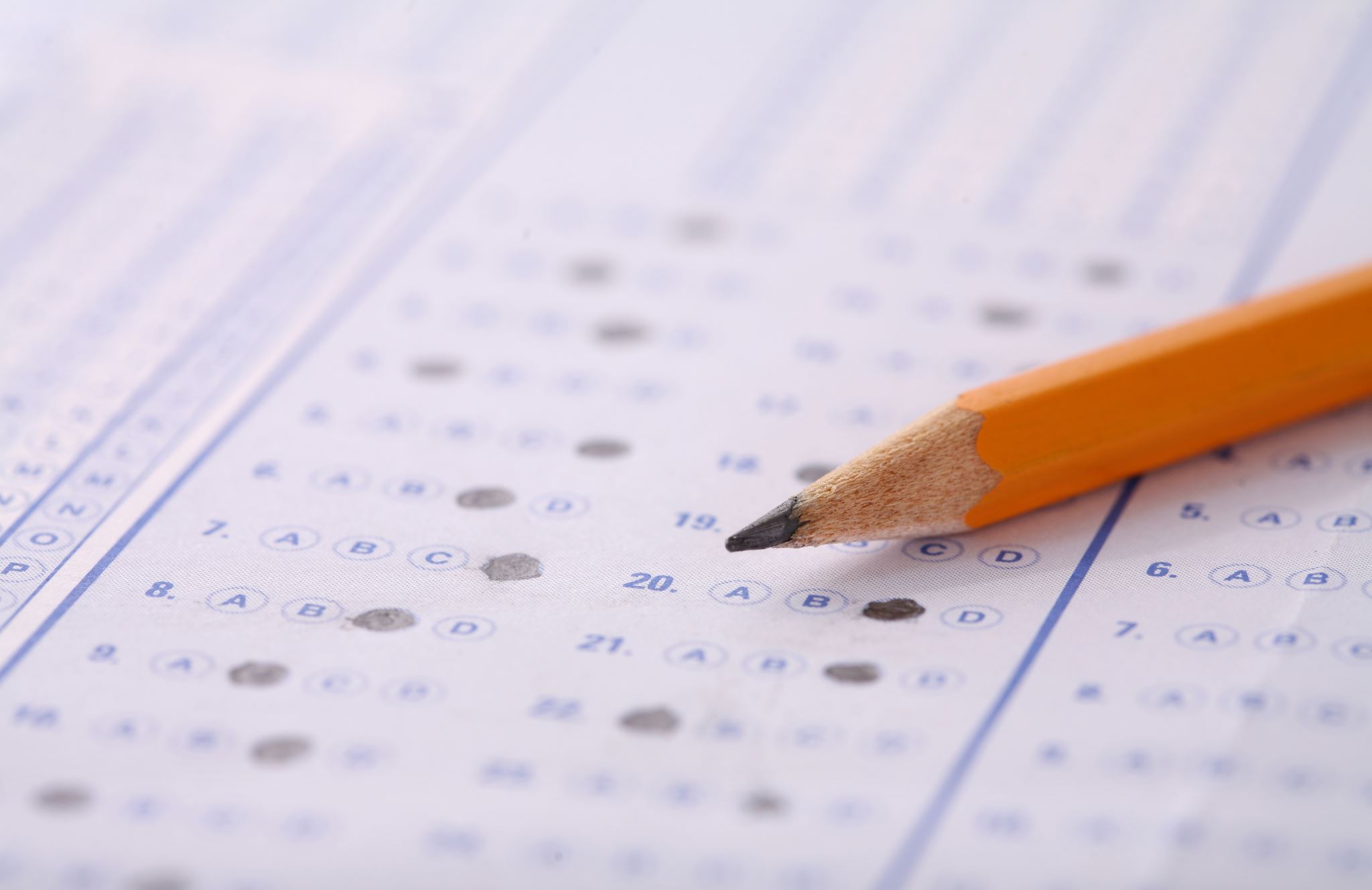 Тест!
План урока
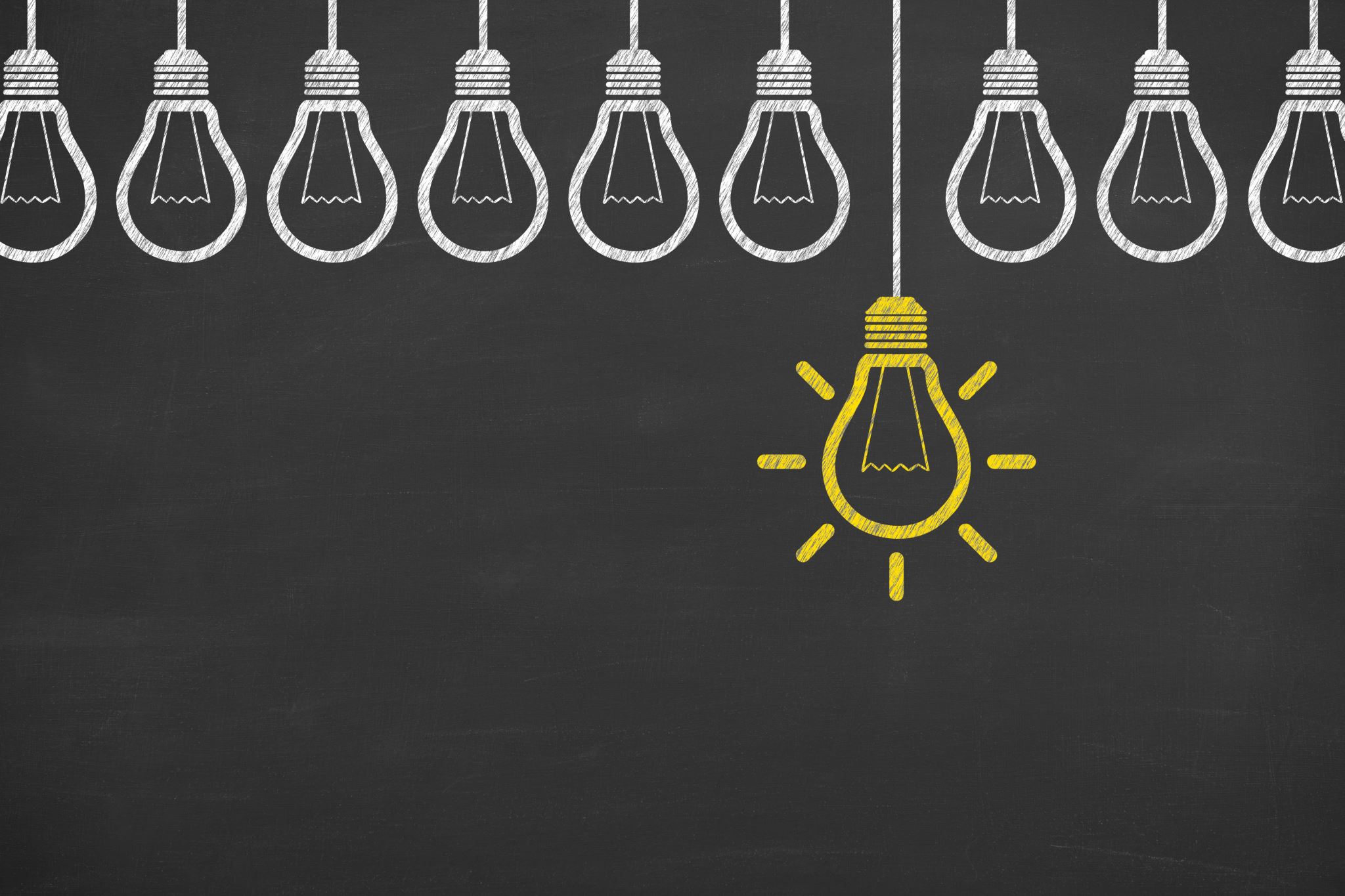 1. Темперамент
Темперамент(лат. temperamentum — устойчивая смесь компонентов) — этосовокупность индивидуальных особенностей нервной системы, которые придают своеобразие поведению и деятельностичеловека.
2. Характер
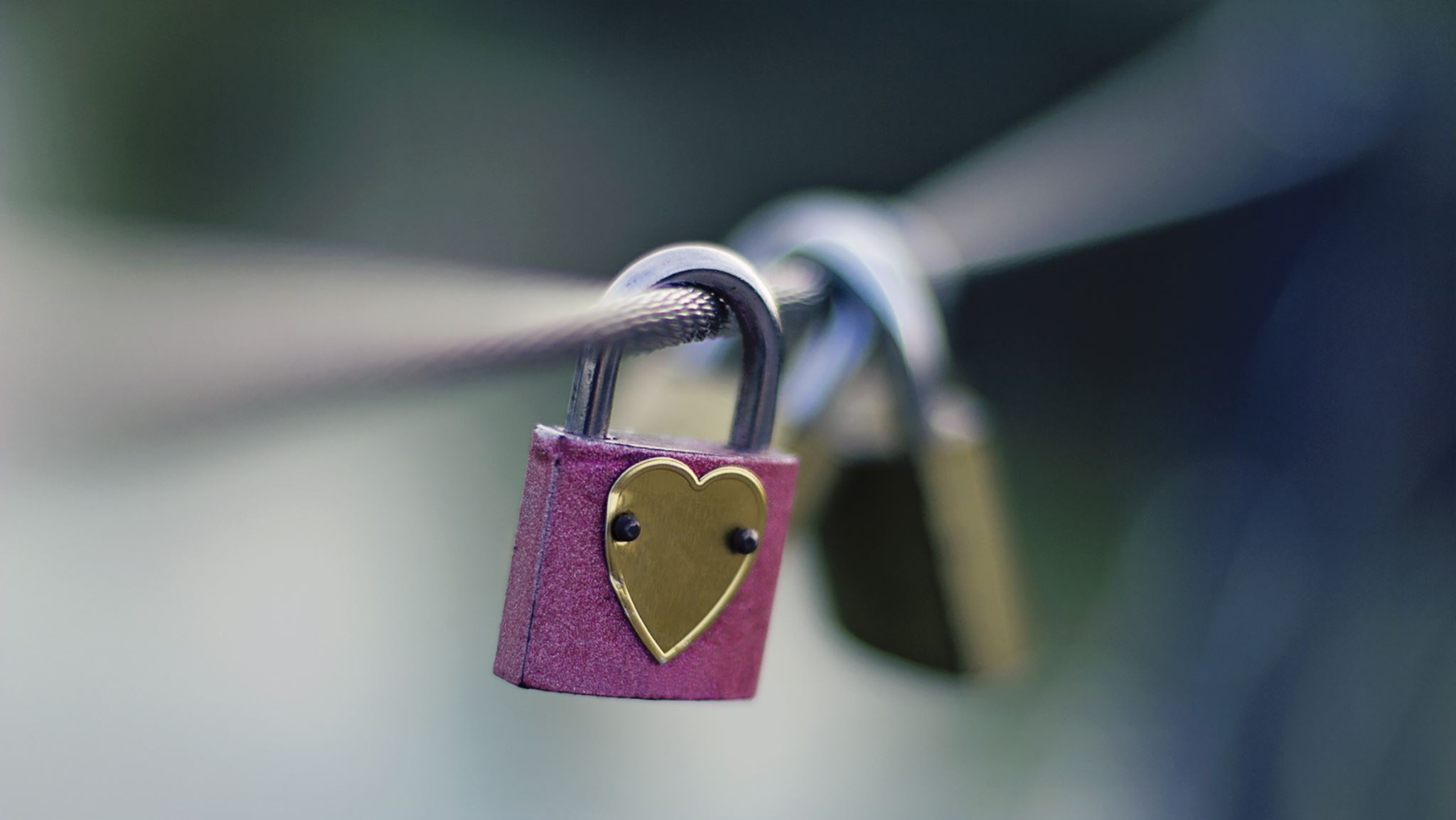 Характер человека — это совокупность относительно устойчивых свойств, которые проявляются в действиях и поступках в течение длительного времени
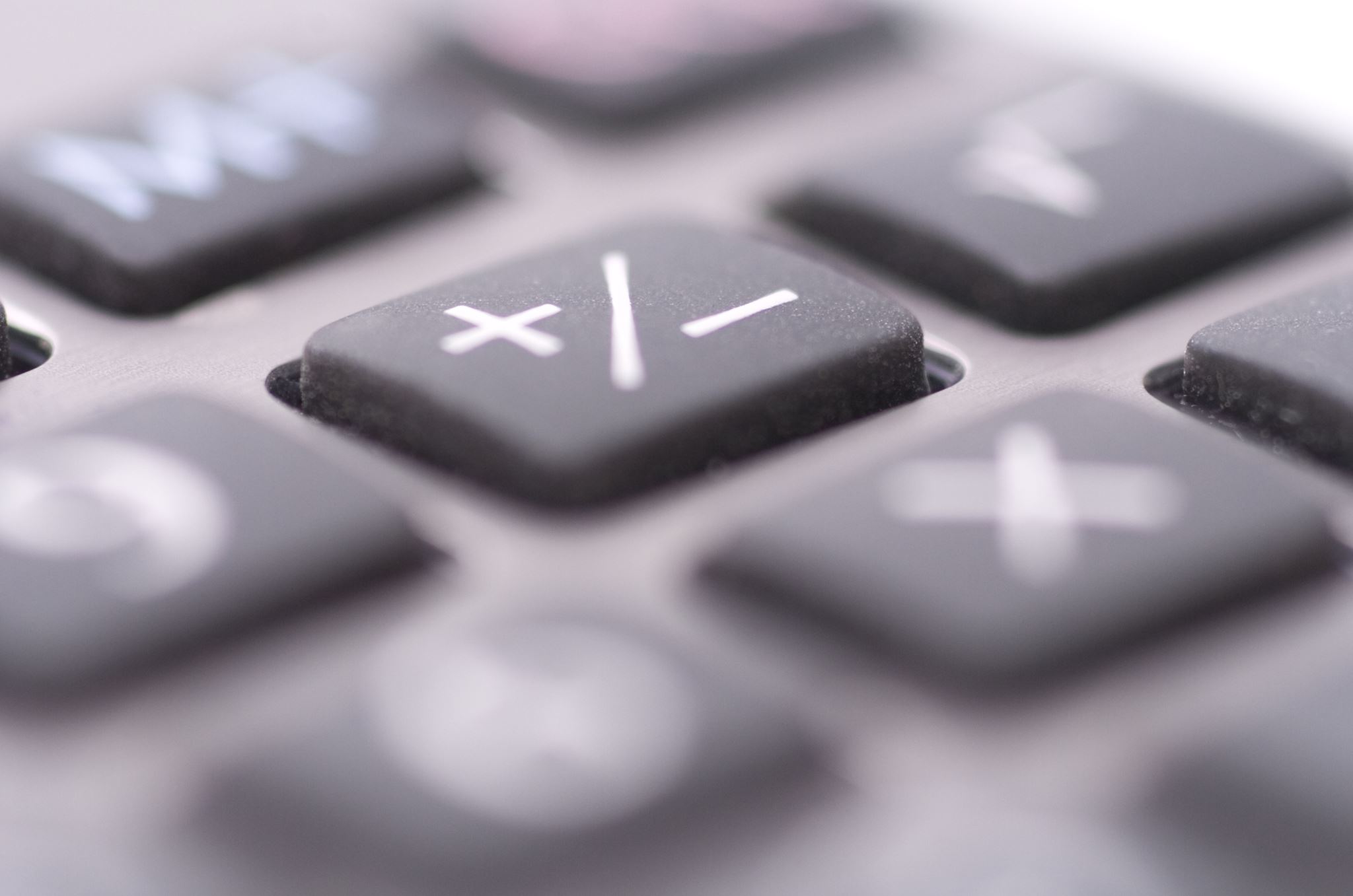 3. Способности
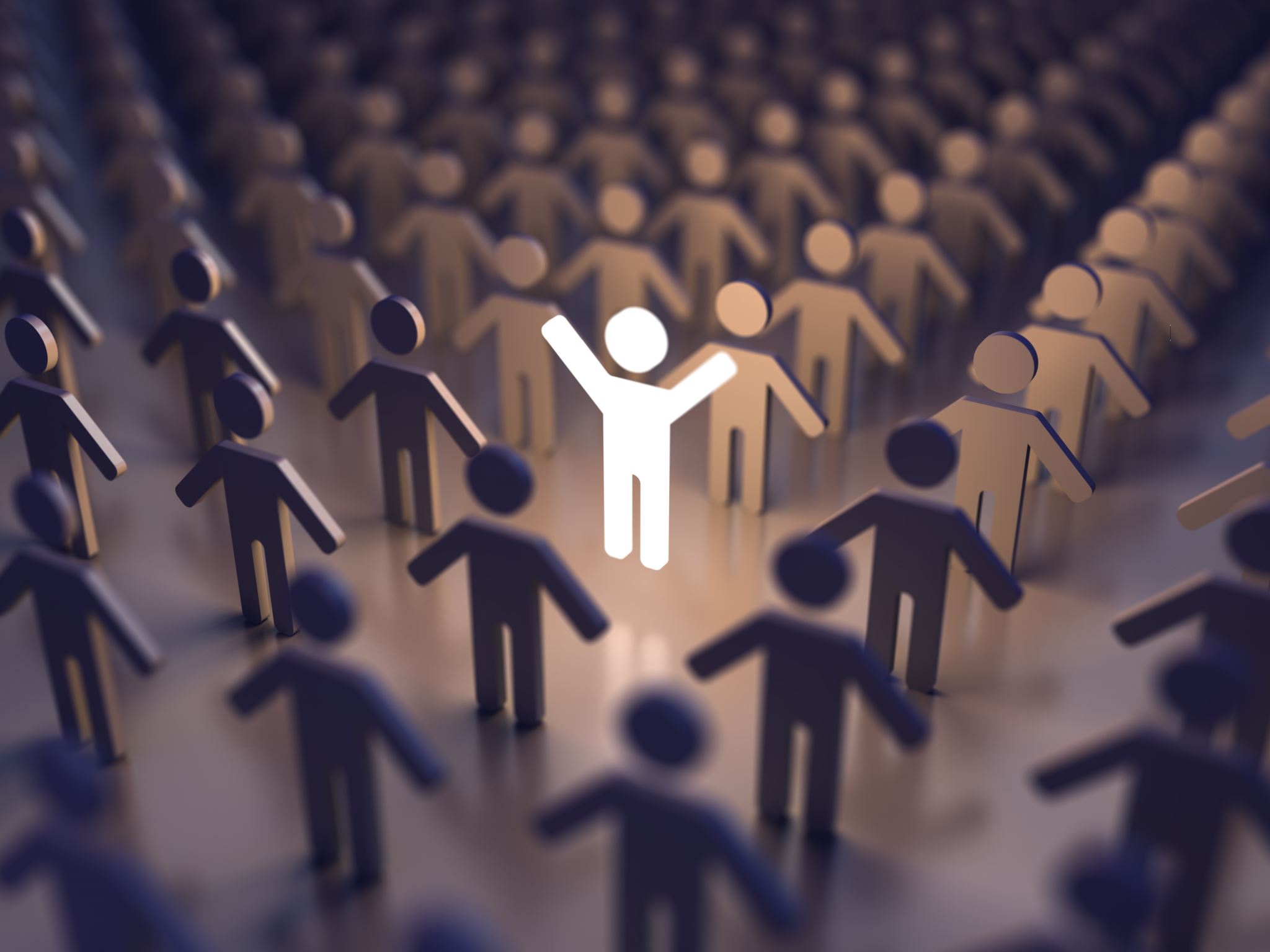 . Способности — индивидуальные особенности личности, которые являются предпосылками успешного выполнения одного или нескольких видов деятельностей.
Задатки
Анатомические и физиологические особенности нервной системы, составляющие биологическую основу развития способностей
Одаренность
это своеобразное, необычное сочетание способностей, которые обеспечивают человеку возможность успешно выполнять какую-либо сложную деятельность
Талант
Высокий уровень способностей
Гениальность
высший уровень развития способностей. О гениальности говорят тогда, когда творческие достижения конкретной личности составляют целую эпоху в жизни общества и развитии культуры.
Домашнее задание
Параграф 2 
7-8 баллов: тест на 15 вопросов
9-10 баллов: создать визуальный образ 3 одноклассников, описывающий темперамент, характер и способности.
Тест, оценки, д/з